শুভেচ্ছা
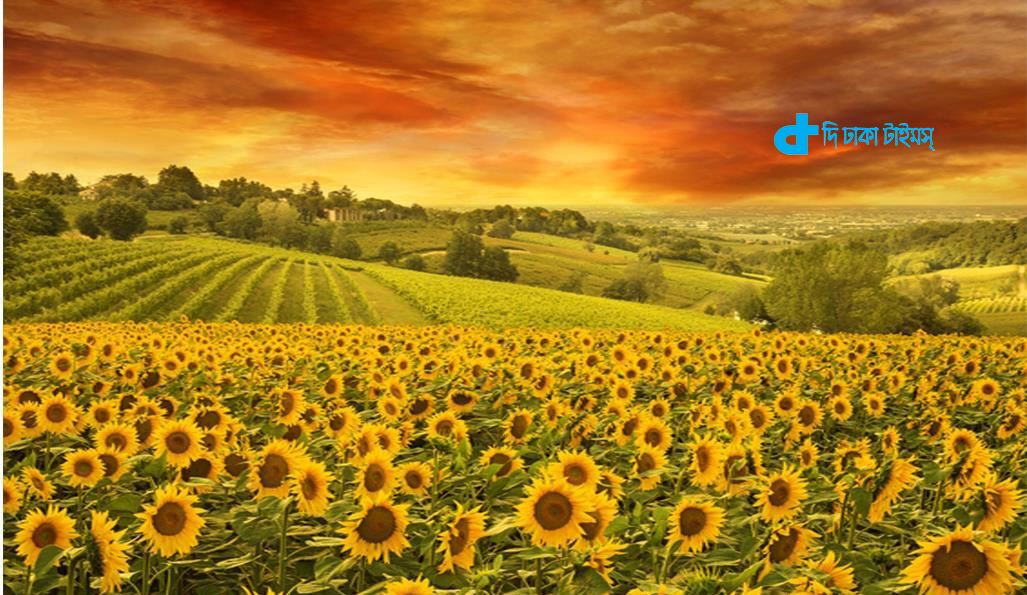 পরিচিতি
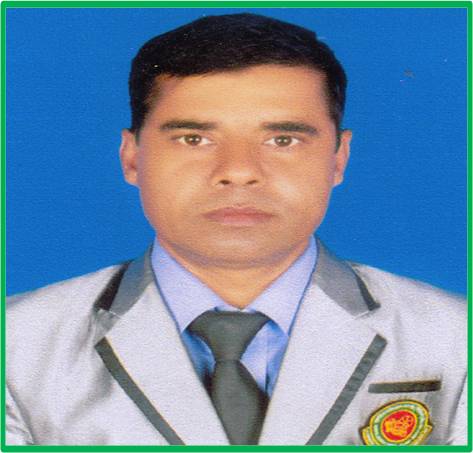 পাঠ পরিচিতি  
শ্রেণি-  নবম/দশম , 
বিষয়ঃ শারীরিক শিক্ষা , স্বাস্থ্যবিজ্ঞান ও খেলাধুলা । 
অধ্যায়ঃ দশম,  পাঠ- ০৬ । 
বিডিপি মাধ্যমিক বিদ্যালয় , 
গাজীপুর  মহানগর, গাজীপুর ।
মোঃ জাহাঙ্গীর আলম । 
সহকারী শিক্ষক (শারীরিক শিক্ষা ) । 
বিডিপি মাধ্যমিক বিদ্যালয় , 
গাজীপুর  মহানগর , গাজীপুর ।
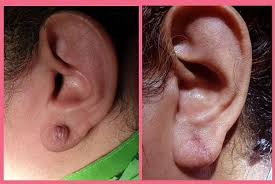 নিচের ছবিতে কি কি সমস্যা ?
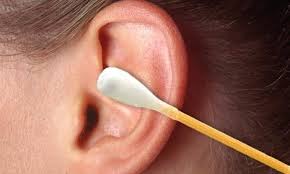 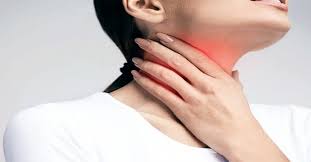 পাঠ ঘো
উপরের   ছবি   দেখে  আমরা বলতে  পারি যে  , আমাদের  আজকের  
পাঠের  বিষয় হবে  নাক, কান  ও গলা  নিয়ে  আলোচনা ।
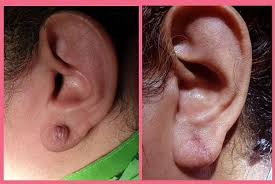 শিখনফল
## নাক  , গলা  জনিত  রোগের  রোগ সম্বন্ধে  ধারণা লাভ  করতে  পারবে । 
৳ নাকে রক্ত বা  আঘাত পেলে  তা অনুধাবন  করতে পারবে  । 
** নাকে বা গলায় রক্ত বের হলে  তাঁর  প্রতিবিধান করতে পারবে ।
***   নাক-গলা     দেহের         অন্যতম  অংশ ,                 যার  অভাব  হলে  
চলাচল   অসম্ভব ।  তাই      নাক-গলা    সম্পর্কে                 সম্যক          জ্ঞান লাভ 
                             অতীব  প্রয়োজন । 
     *** খেলাধুলা, কোন দুর্ঘটনা  ,   নাক-গলায়   সমস্যা      হতে পারে। 
    *** প্রতিবিধান              রোগিকে   পিছনের  দিকে  হেলান দিয়ে  শুঁয়াতে হবে ।
রোগিকে নিঃশ্বাস  নেওয়ার  কথা  বলতে হবে ।   
রক্ত বের  হলে হাল্কাভাবে  চেপে ধরতে  হবে। 
জমাট বাঁধা   রক্ত  সরানো  যাবেনা  ।  
বরফ বা ঠাণ্ডা পানি   লাগালে রক্ত পড়া বণধ হতে পারে।  
যত   তাড়াতাড়ি  সম্ভব  নিকটতম    হাস পালে  নিতে  হবে ।
আলোচনা
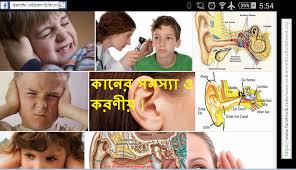 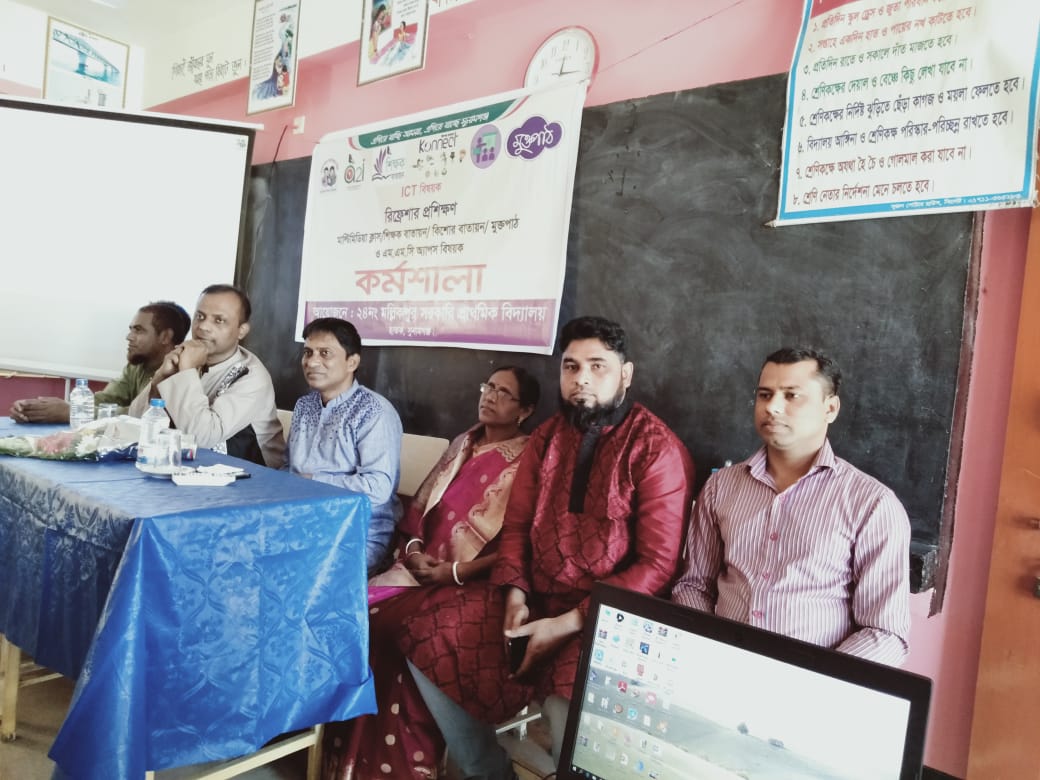 মূল্যায়ন
শিক্ষার্থী দেরকে  প্রশ্ন  করে, বোর্ড  ব্যবহার  করে  , 
দুর্বল – সবল  চিহ্নিত
 করে,   যাচাই  এর  
মাধ্যমে   মূল  পড়া   বোঝিয়ে  দেওয়া ।
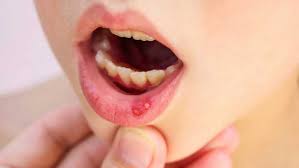 দলীয় কাজ
ক)  কান    থেকে  কেনো  রক্ত  ঝড়ে   লিখ  ?  
খ) গলায় কেনো  ঘা হয়  লিখ  ?     
গ)  কান  - গলা  এর গুরুত্ব  লিখ  ?
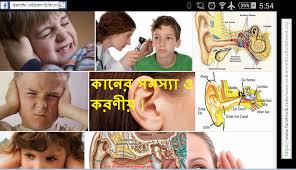 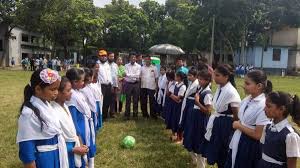 বাড়ির কাজ
পৃষ্ঠার  পাঠ ০৬   ভাল  করে  পড়বে  এবং লিখবে । 
নাক- গলা   সমস্যা  দেখা দিলে  কি করণীয়  তা 
নিজের  ভাষায়  প্রতিবিধান   লিখবে  ।
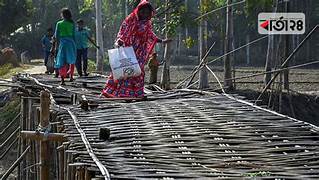 ধন্যবাদ
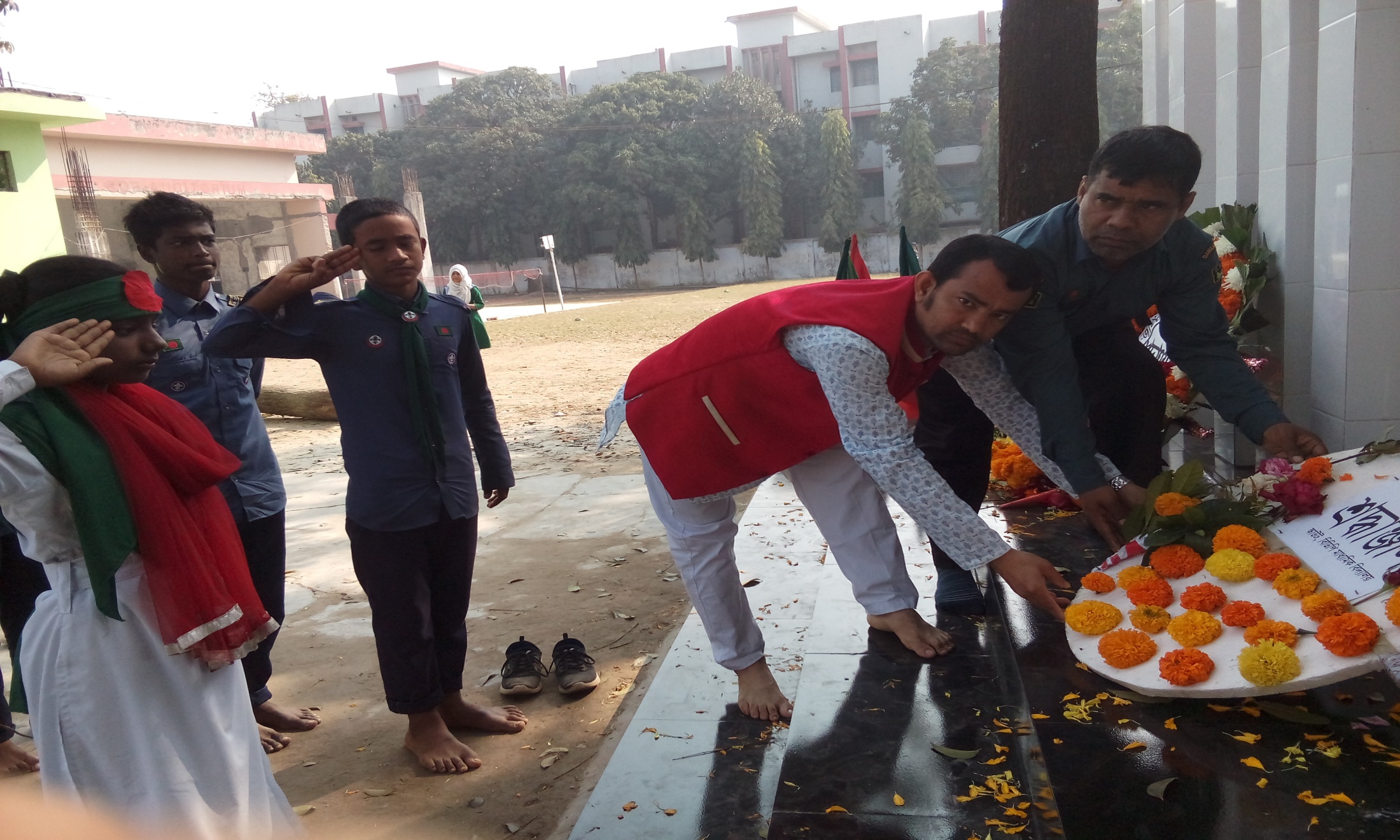